Polygons
Think – Pair – Share
What do you think a Polygon is?
A Polygon is...
…a 2-D shape made when line segments enclose a region.
A
An end point is called a vertex. Together they are called vertices.
B
The line segments are called sides.
E
C
D
Which of these shapes are Polygons?
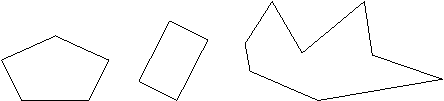 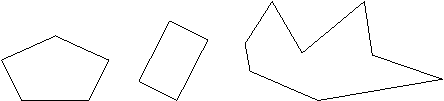 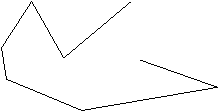 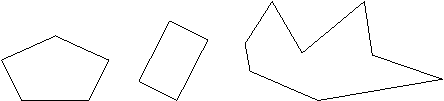 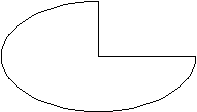 Polygons are named according to the number of sides they have?
Triangle
Quadrilateral
Pentagon
Hexagon
Heptagon
Octagon
Nonagon
Decagon
A regular polygon has equal sides and equal angles.
Regular Polygon
Examples:
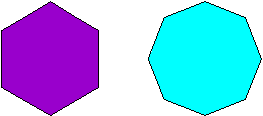 An Irregular polygon does not have equal sides or equal angles.
Irregular Polygon
Examples:
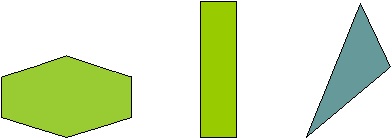 More interesting types of Polygons:
Polygon Song
How Many Polygons can you see?
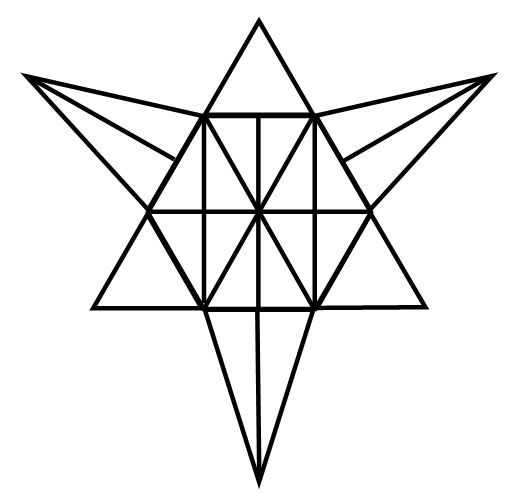